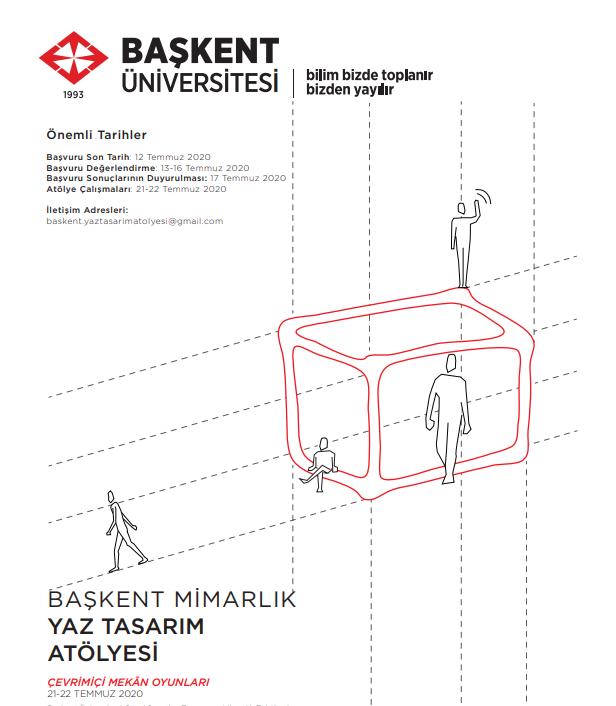 Yürütücüler:
Çağla Caner Yüksel 
Cemre Çelikcan 
Melek Pınar Uz Baki 
Nehir Bera Biçer
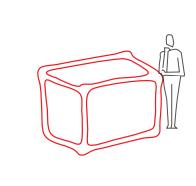 ÇEVRİMİÇİ MEKÂN OYUNLARI
BAŞKENT MİMARLIK YAZ TASARIM ATÖLYESİ, 2020
_ _ _ _ _ _ _ _ _ _ _ _ _ _ _ _ _ _ _ _ _ _ _ _ _ _ _ _ _ _ _ _ _ _ _ _ _ _ _ _ _ _ _
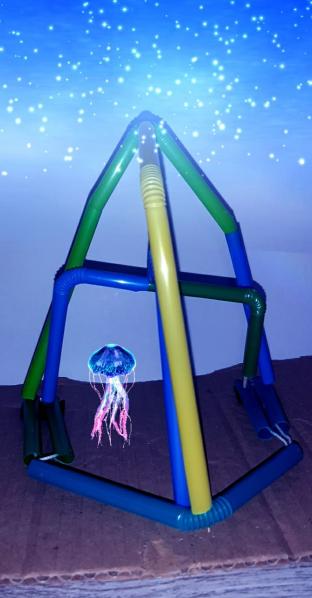 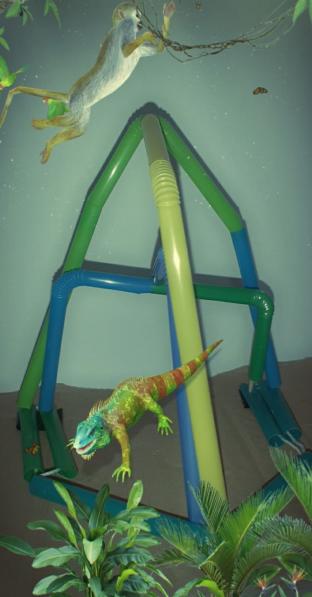 Sude Akbaş
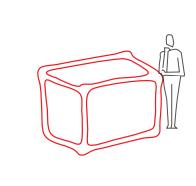 ÇEVRİMİÇİ MEKÂN OYUNLARI
BAŞKENT MİMARLIK YAZ TASARIM ATÖLYESİ, 2020
_ _ _ _ _ _ _ _ _ _ _ _ _ _ _ _ _ _ _ _ _ _ _ _ _ _ _ _ _ _ _ _ _ _ _ _ _ _ _ _ _ _ _
Sude Akbaş